ULUSLARARASI PAZARLAMA PLANLAMASI, PAZAR BÖLÜMLEMESİ VE HEDEF PAZAR SEÇİMİ
Pazar Bölümlemesi 
İşletmelerin pazarı bölümlendirmede pazarlama yaklaşımları
Kitlesel pazarlama
Ürün çeşitliliğini dayadı pazarlama
Hedef pazarlama
ULUSLARARASI PAZARLAMA PLANLAMASI, PAZAR BÖLÜMLEMESİ VE HEDEF PAZAR SEÇİMİ
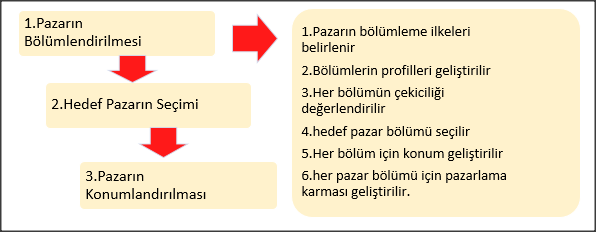 Şekil 4.6. Hedef Pazar Belirleme Süreci
ULUSLARARASI PAZARLAMA PLANLAMASI, PAZAR BÖLÜMLEMESİ VE HEDEF PAZAR SEÇİMİ
Pazar bölümlemesinin tanımı, amacı ve varsayımları
Pazar bölümlemesi, her ürünü veya faydayı ne kadar insanın isteyebileceğini, genel olarak ne kadar harcama yapabilecekleri ve neden satın alma isteyeceklerini belirleme ile ilgilidir.
Pazar bölümlemenin amacı, tüm tüketicilerin memnun etmek isterken kimseyi hoşnut edemez duruma gelmek yerine, işletmenin faaliyetlerini benzer ihtiyaçları olan bir grubu hoşnut etmeye yoğunlaşmaktır.  
 Pazar bölümlemesinin varsayımları şu şekilde sıralanmaktadır: 1. hiçbir satın alıcı birbirinin aynısı değildir. 2. davranışları, geçmişleri, değerleri ve ihtiyaçları benzer olan insanların oluşturduğu alt gruplar belirlenebilir. 3. benzer müşterilerden oluşan küçük bir grubu tatmin etmek benzer olmayan müşterilerden oluşan büyük grupları tatmin etmekten daha kolaydır.
ULUSLARARASI PAZARLAMA PLANLAMASI, PAZAR BÖLÜMLEMESİ VE HEDEF PAZAR SEÇİMİ
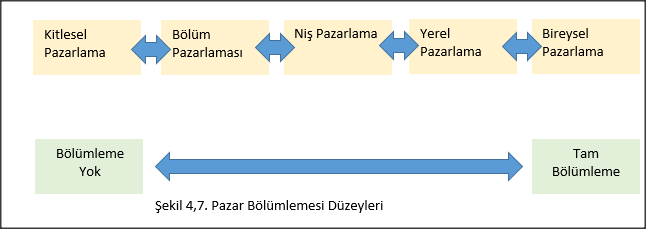 ULUSLARARASI PAZARLAMA PLANLAMASI, PAZAR BÖLÜMLEMESİ VE HEDEF PAZAR SEÇİMİ
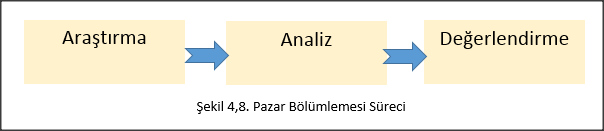 ULUSLARARASI PAZARLAMA PLANLAMASI, PAZAR BÖLÜMLEMESİ VE HEDEF PAZAR SEÇİMİ
Tablo 4,1.Hedef Pazar Değerlendirme Tablosu
ULUSLARARASI PAZARLAMA PLANLAMASI, PAZAR BÖLÜMLEMESİ VE HEDEF PAZAR SEÇİMİ
Pazar bölümlemesinin faydalar 
1. pazara adapte olmada kolaylık
2. rakip analizinde etkinlik
3. kaynak kullanımında etkinlik
4. müşteri analizinde etkinlik
5. Stratejik pazarlama planlarının yapılmasında kolaylık
sakıncaları
Pazar bölümlemesinin sakıncaları ise, bölümlendirme masraflıdır. Gerek üretim ve gerekse pazarlama faaliyetleri yüksek maliyetlere yolaçar
Pazarlama faaliyetlerinde her cins ve çeşit üründen stok bulundurulması gereği stok maliyetlerini artırmaktadır
ULUSLARARASI PAZARLAMA PLANLAMASI, PAZAR BÖLÜMLEMESİ VE HEDEF PAZAR SEÇİMİ
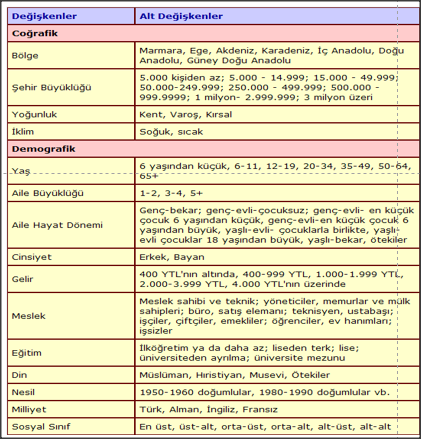 ULUSLARARASI PAZARLAMA PLANLAMASI, PAZAR BÖLÜMLEMESİ VE HEDEF PAZAR SEÇİMİ
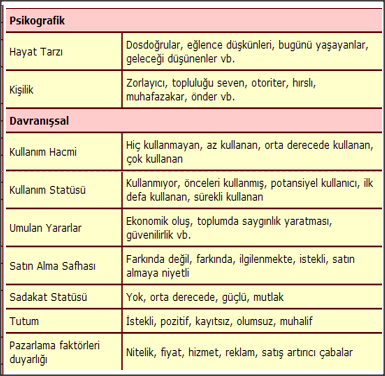 ULUSLARARASI PAZARLAMA PLANLAMASI, PAZAR BÖLÜMLEMESİ VE HEDEF PAZAR SEÇİMİ
Coğrafik temellere göre bölümlendirme
Demografik temellere göre bölümlendirme
Pazarın psikolojik temellere göre bölümlendirme
Pazarın alıcı davranışlara temellerine göre bölümlendirmesi
ULUSLARARASI PAZARLAMA PLANLAMASI, PAZAR BÖLÜMLEMESİ VE HEDEF PAZAR SEÇİMİ
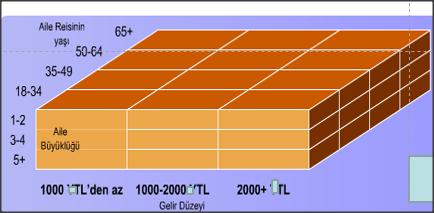 ULUSLARARASI PAZARLAMA PLANLAMASI, PAZAR BÖLÜMLEMESİ VE HEDEF PAZAR SEÇİMİ
Hedef Pazar Seçimi
Hedef pazar tanımı ve kapsamı
        Hedef Pazar seçim stratejileri
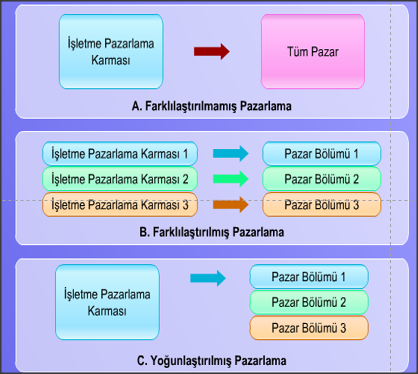